অধ্যায়-৭
ফাইল অর্গানাইজেশন
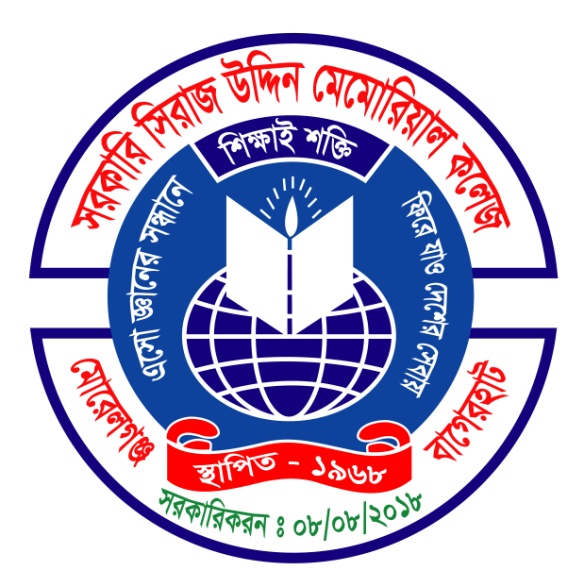 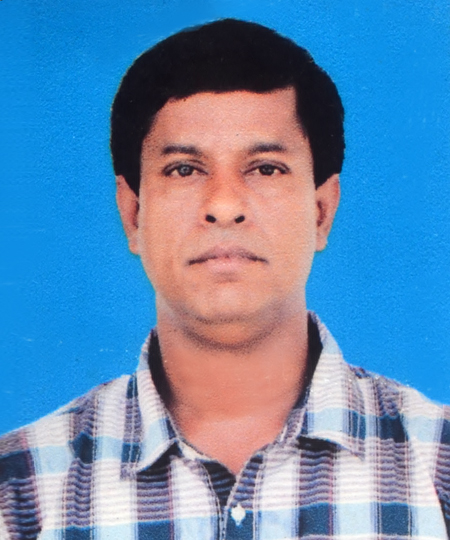 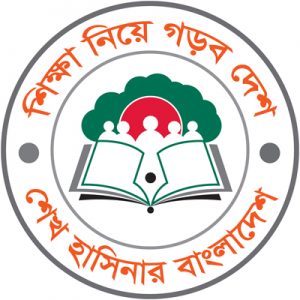 †gvt RvwKi †nv‡mb
miKvwi wmivR DwÏb †g‡gvwiqvj K‡jR, ‡gv‡ijMÄ, ev‡MinvU
mnKvwi Aa¨vcK, Kw¤úDUvi Acv‡ikb
মোবাইলঃ 01712411299, 01919950548
 e-mail: zakirgsmconline@gmail.com, ফেসবুক আইডিঃ facebook.com/zakir.smc
†gvt RvwKi †nv‡mb
mnKvix Aa¨vcK, 
miKvwi wmivR DwÏb †g‡gvwiqvj K‡jR
†gv‡ijMÄ, ev‡MinvU|
ফাইল অর্গানাইজেশন
dvBj- Kw¤úDUv‡ii †Kvb bvg w`‡q msiwÿZ welqwU‡K dvBj e‡j| 
e¨envi- †Kvb G¨vwcø‡Kkb‡K Pvjv‡bvi Rb¨ †h mKj wb‡`©k e¨envi Kiv nq Zv ‡cÖvMÖvg dvB‡j msiwÿZ _v‡K| cÖwZwU dvB‡ji GKwU bvg _v‡K| cÖwZwU dvB‡ji bvg Ges G·‡Ubkb‡K GK‡Î dvBj e‡j|
†dvìvi- †dvìvi n‡”Q †Kvb WvB‡i±wi, hvi AvIZvq †Kvb †dvìvi ev dvBj mgyn ivLv nq| 
e¨envi- 
†dvìvi e¨envi K‡i AwZ mn‡R KvR Kiv hvq| 
‡dvì‡ii g‡a¨ dvBj ivLv hvq| 
‡dvìv‡i Wvej wK¬K K‡i ivb Kiv‡bv hvq|
wewfbœ cÖKvi dvB‡ji bvg
k‡ãi dvBj- 
mp3, mp4
welq wfwËK dvBj
‡U·U di‡gU, wfwWI di‡gU
MÖvwd· dvBj-
gif, jpeg
wfwWI dvBj- 
dat, mov
wmMbvj wfwËK dvBj- 
microwave format, digital format
‡U·U dvBj- 
dat, rft
dvB‡ji bvg Ki‡bi wbqg
bv‡g Kgv, e¨vK¯ø¨vk, ‡¯úm †`qv hv‡e bv|
dvB‡ji bvg 8 Aÿ‡ii †ewk n‡Z cvi‡e bv|
bvg †jLvi †ÿ‡Î A-Z Ges 0-9 †jLv hv‡e|
GKB WvB‡i±wi‡Z GKB bv‡gi GKvwaK dvBj ˆZwi Kiv hv‡e bv|
dvB‡ji bvg †QvU ev eo †h †Kvb Aÿ‡iB †jLv hv‡e|
wbw`©ó wKQz msiwÿZ kã Øviv bvg n‡e bv- CON, AUX, LPTI, LPT2
dvBj I †dvìv‡ii g‡a¨ cv_©K¨
-dvBj-
Kw¤úDUv‡i †Kvb bvg w`‡q msiwÿZ welqwU‡K dvBj e‡j| 
dvB‡ji g‡a¨ †dvìvi ivLv hvq bv| 
dvBj n‡jv Z_¨vavi|
dvBj 2 cÖKvi- KgvÛ, †U·U
Kw¤úDUv‡i †Kvb wPwVcÎ WKz‡g›U UvBc K‡i dvB‡j msiÿb Kiv nq|
-‡dvìvi-
‡Kvb WvB‡i±wi, hvi g‡a¨ dvBj ivLv nq Zv‡K †dvìvi e‡j|
†dvìv‡ii g‡a¨ dvBj ivLv hvq| 
‡dvìvi n‡jv dvB‡ji Avavi|
‡dvìv‡ii †Kvb cÖKvi †f` †bB|
c`v©i dvKv ¯’v‡b gvD‡mi Wvb evU‡b wK¬K K‡i †dvìvi ˆZwi Kiv hvq|
iæU WvB‡i±wi
* cÖ‡Z¨K wW‡¯‹iB AšÍZ GKwU WvB‡i±wi _v‡K, hLb †Kvb nvW© wW¯‹ d‡g©U Kiv nq ZLb GKwU WvB‡i±wi ˆZwi K‡i †h Lv‡b Ab¨vb¨ dvBj Ges WvB‡i±wi Rgv ivLv nq Zv‡K iæU WvB‡i±wi e‡j| iæU WvB‡i±wii wewfbœ WvB‡i±wi Ges mve WvB‡i±wi MVb KvVv‡gv‡K WvB‡i±wi wUª e‡j|
evwoi KvR
* dvBj I †dvìvi wK?
* dvBj ev †dvìvi‡K †cbWªvB‡f Kwc Ki|
* †dvìv‡ii bvg wKfv‡i cwieZ©b Kiv hvq|
* dvBj I †dvìv‡ii g‡a¨ cv_©K¨ wK?
mn‡hvwMZvi Rb¨ ab¨ev`